Workshop guide
Facilitator: 
Read notes to prepare.See English file. 
Amend slides if needed.
Ready the family-facing materials.
Display slide 2 as families arrive.
Say the sounds, squish the sounds
說音，壓音
議程
歡迎
閱讀提示
「我學會了怎麼樣在語句中加上難詞！」
練習時間
反思與更新
工作坊指引
做好準備。
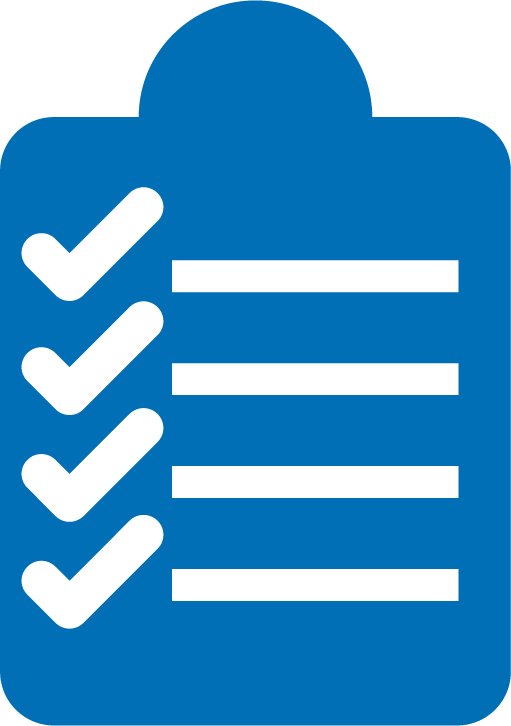 保持專注。
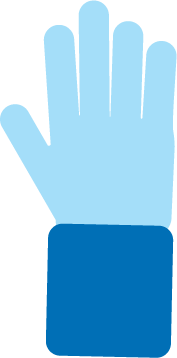 保持禮貌。
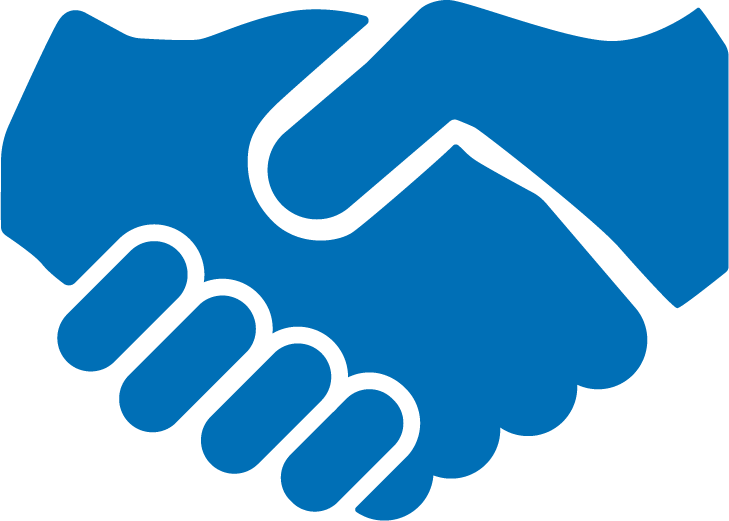 提出問題。
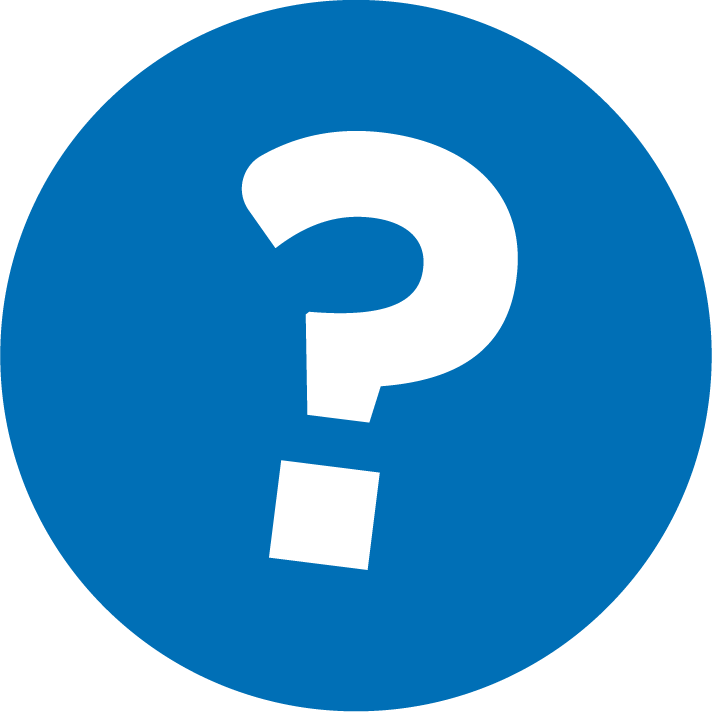 說音，壓音
1
說出單詞的各個部分。
聆聽單詞各個部分的發音，然後將其組合起來，可以幫助孩子準備好在嘗試讀出單詞時融合單詞中的所有發音。
2
擠壓它們在一起。
3
說出單詞。
查看文學術語
意識到不同的聲音和聲音結構構成了單詞
语音意识
說出單詞部分
小技巧和竅門
告訴孩子這個單詞的兩個部分，但還不要把它們擠壓起來！
Ball
Snow
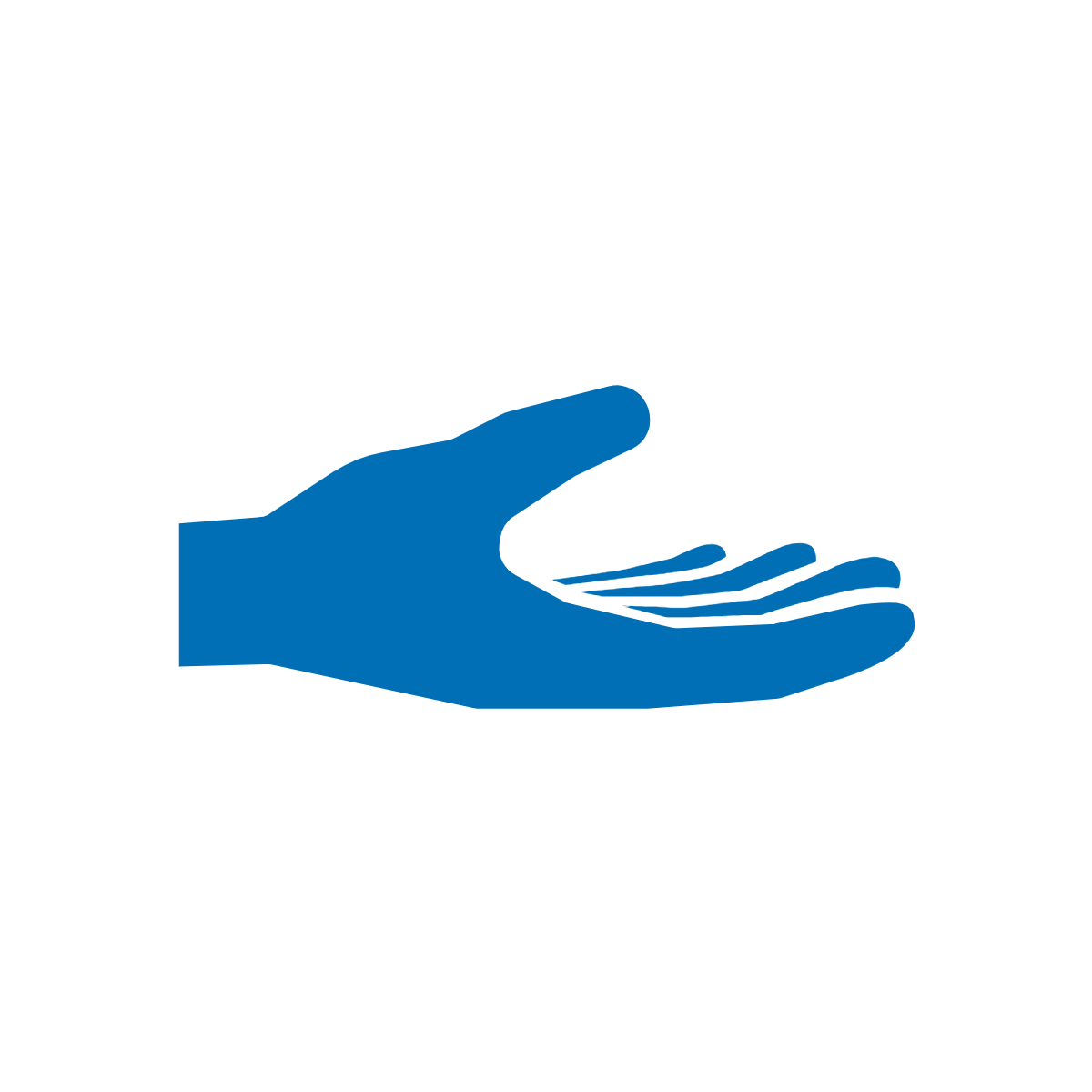 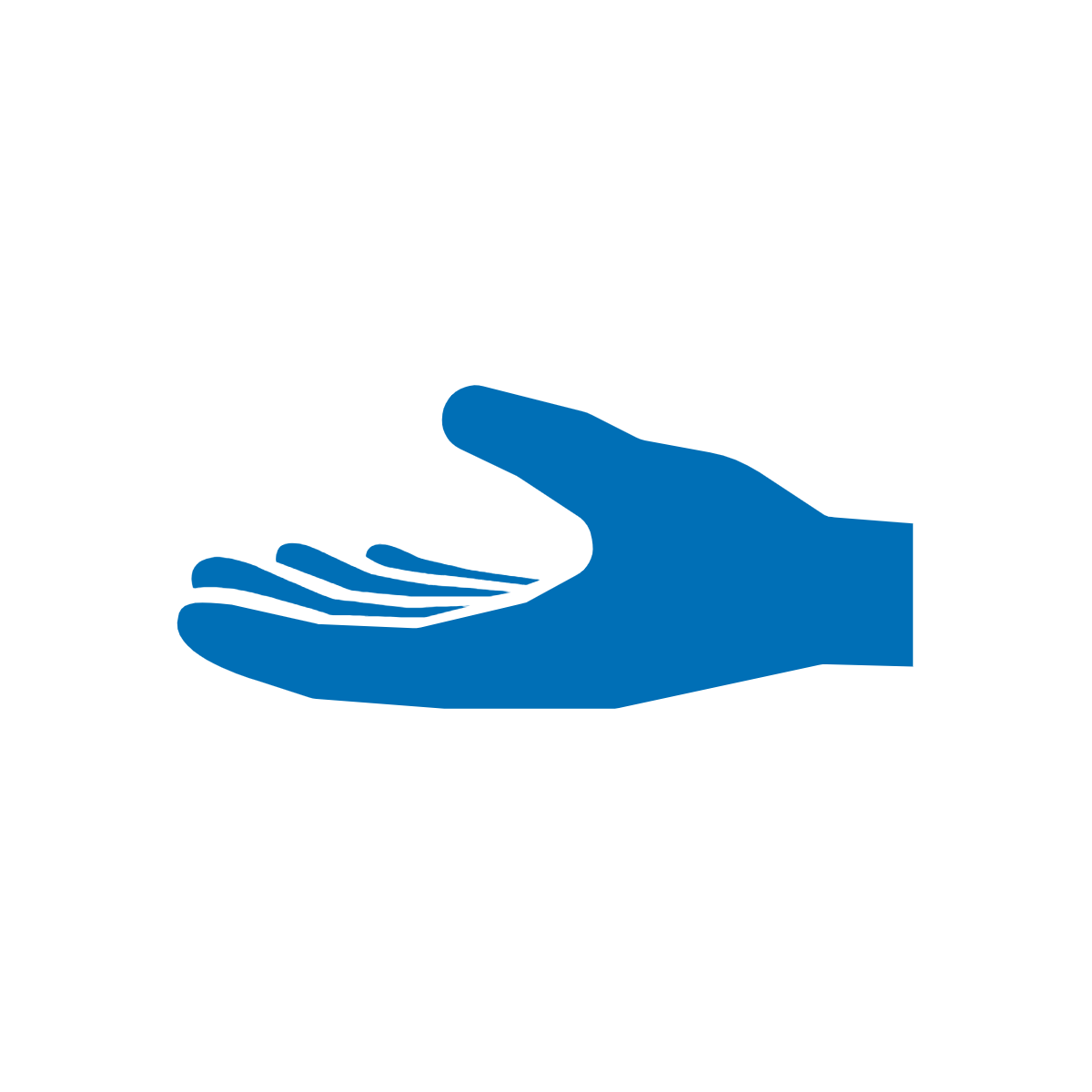 擠壓在一起
您還可以使用物品或肢體將聲音擠壓在一起。
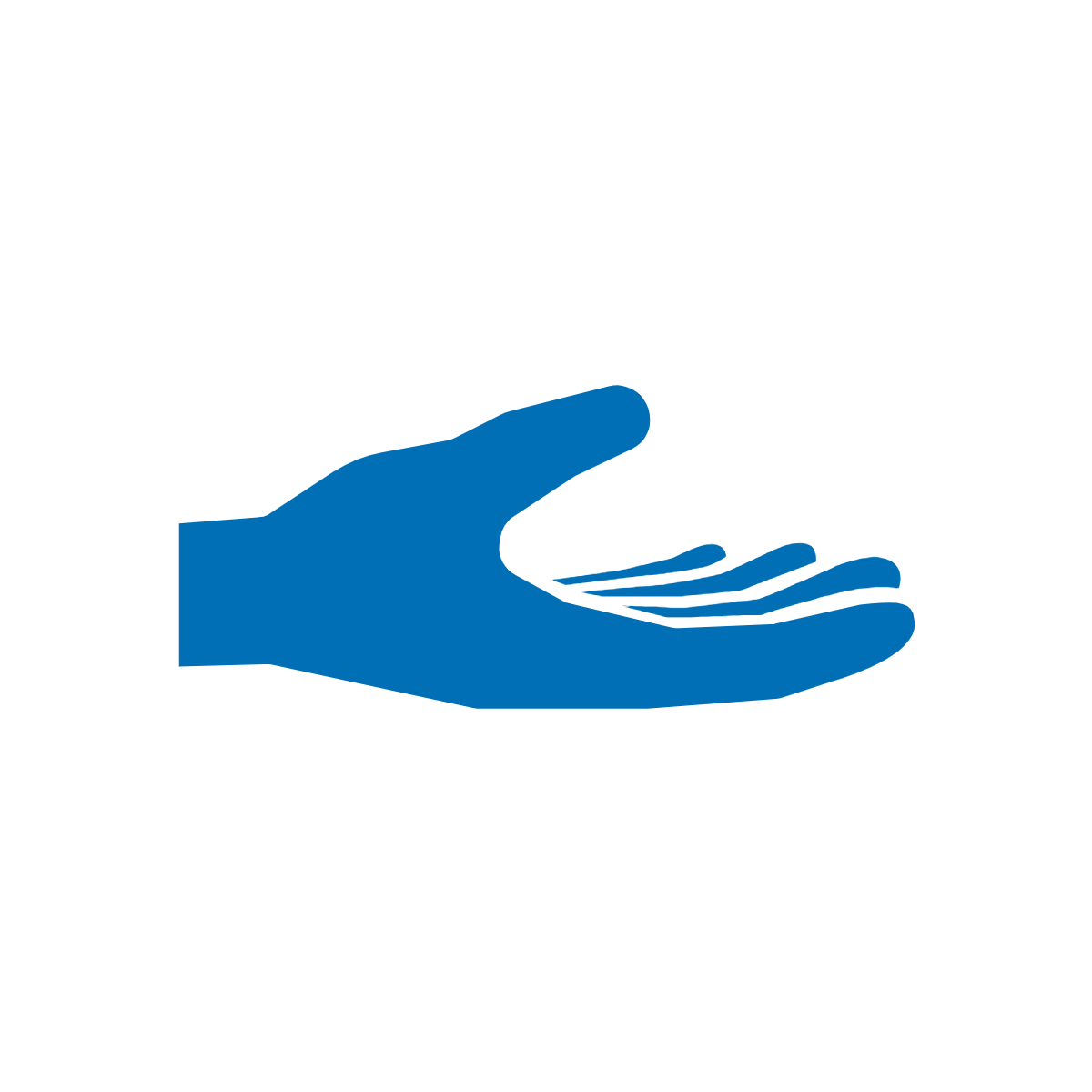 Snowball
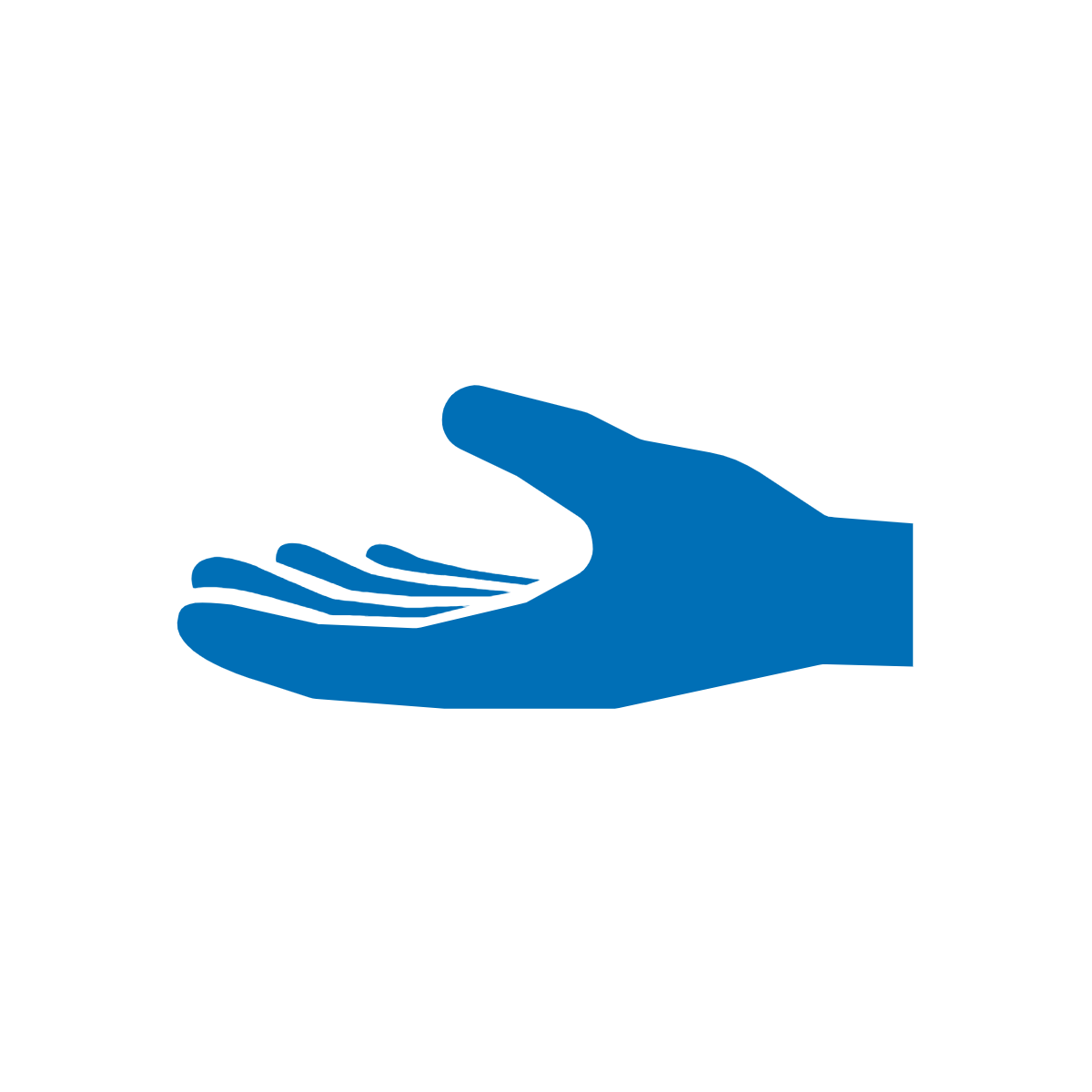 說出單字詞
小技巧和竅門
每個單詞您可以重複多次。
孩子：Snowball！
成人：單詞是什麼？
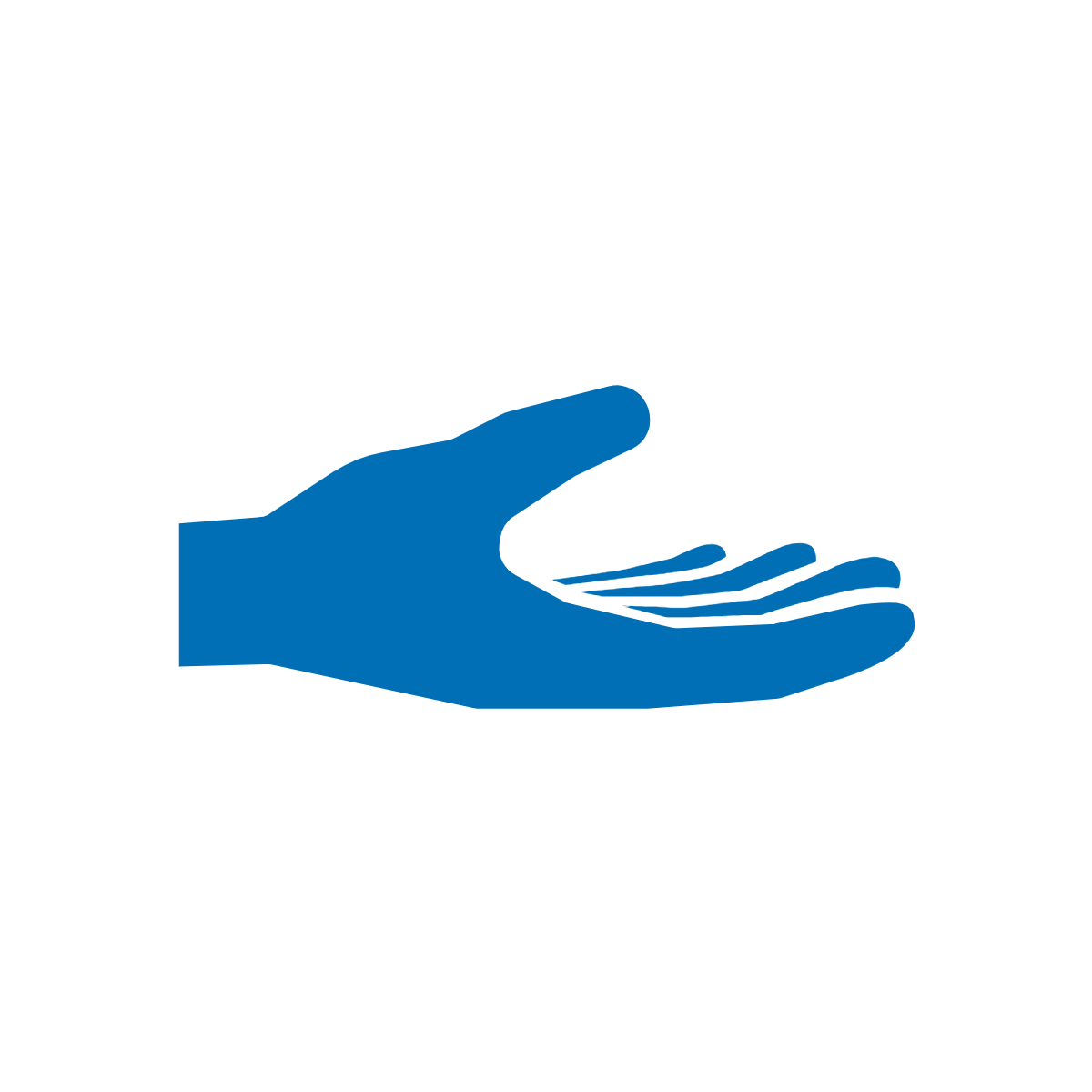 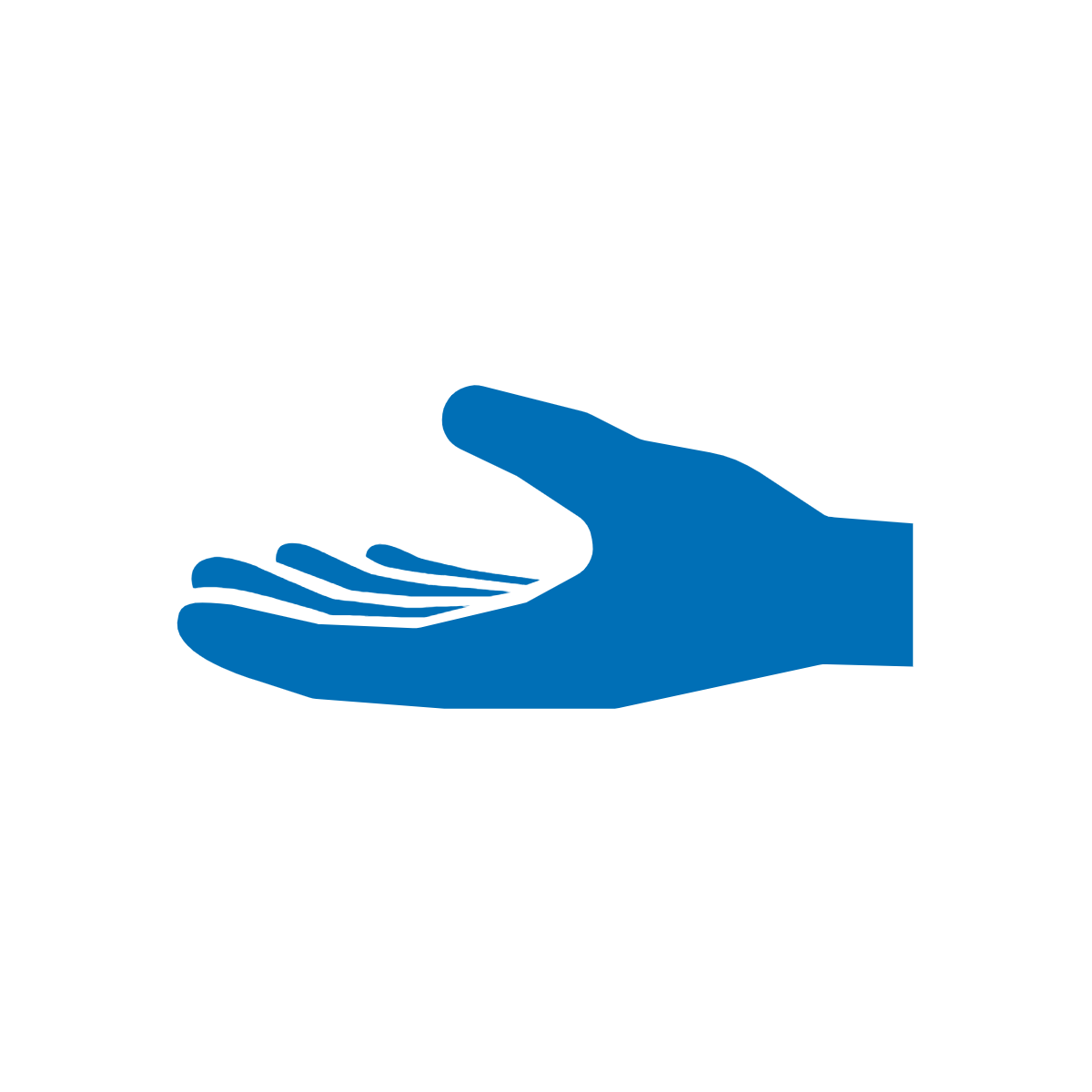 練習一下
說出單詞的各個部分。
擠壓在一起。
說出單詞。
drumstick
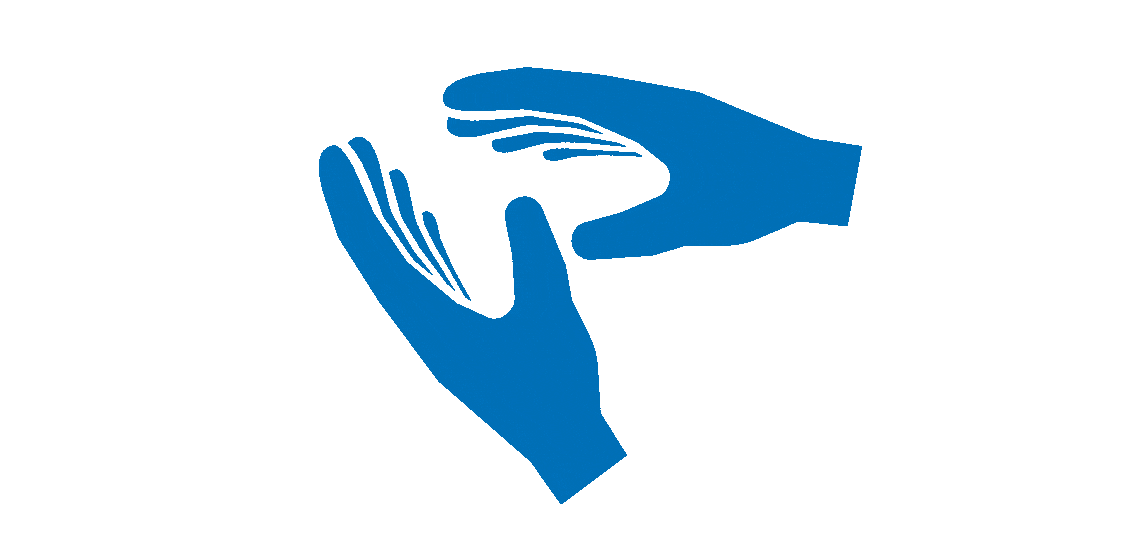 chicken
多語言家庭
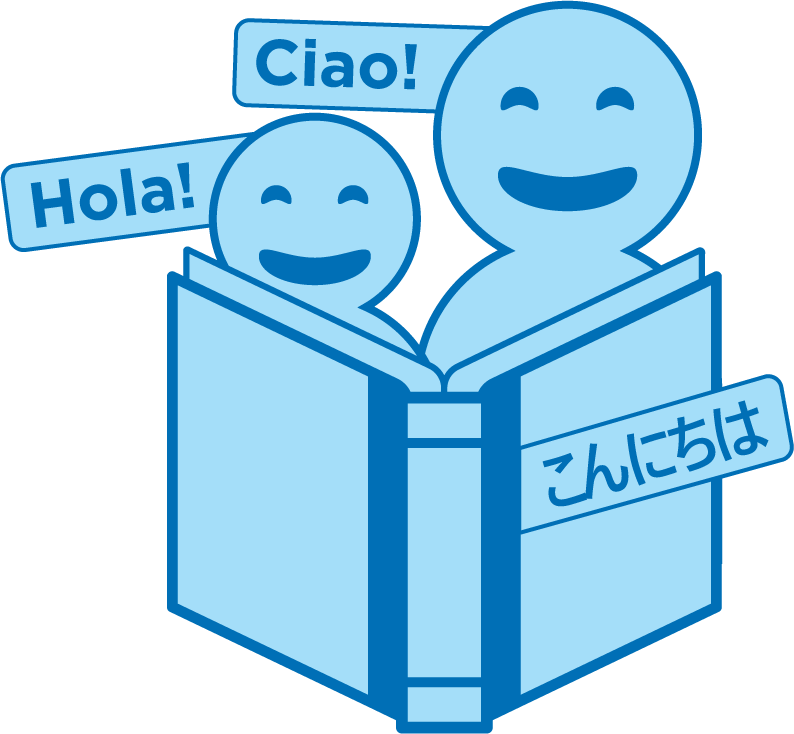 將此策略用於任何語言的書籍
閱讀=對話
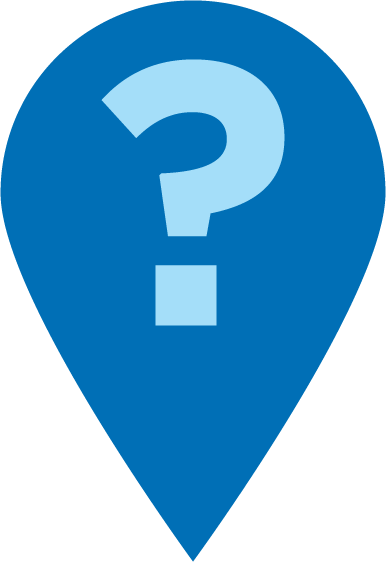 這個單詞的兩部分是什麼？
當我們將這些部分擠壓起來時，它會變成什麼單詞？
讓我們把這個單詞分開。如果我說「snowball」，那麼它的兩部分是什麼？
練習時間
說出單詞的各個部分。
1
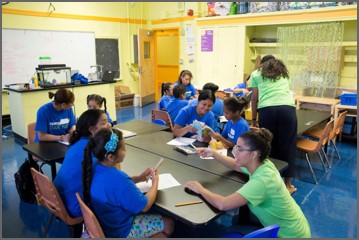 有問題就告訴我！
baseball
lion
water
pancake
puppy
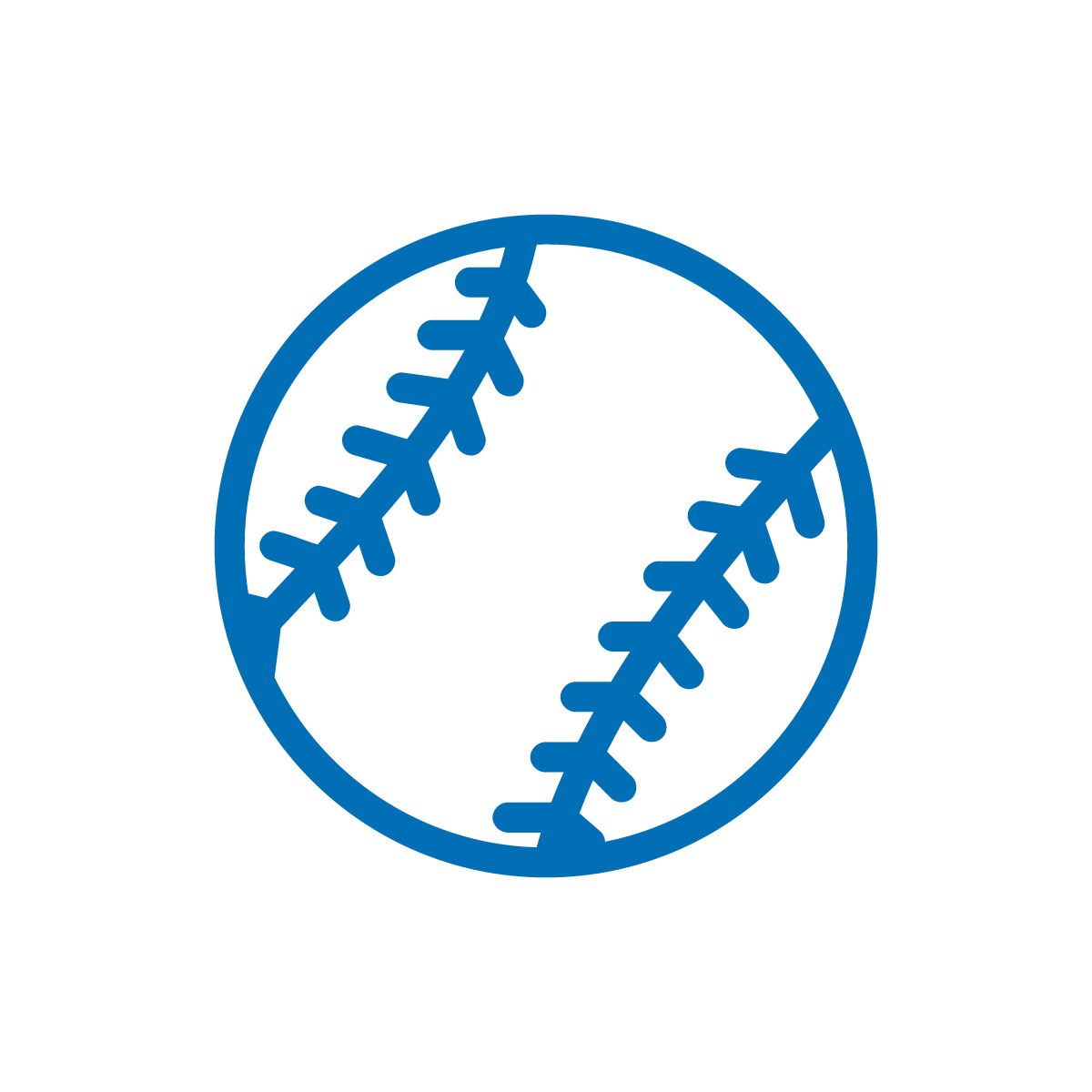 2
擠壓它們在一起。
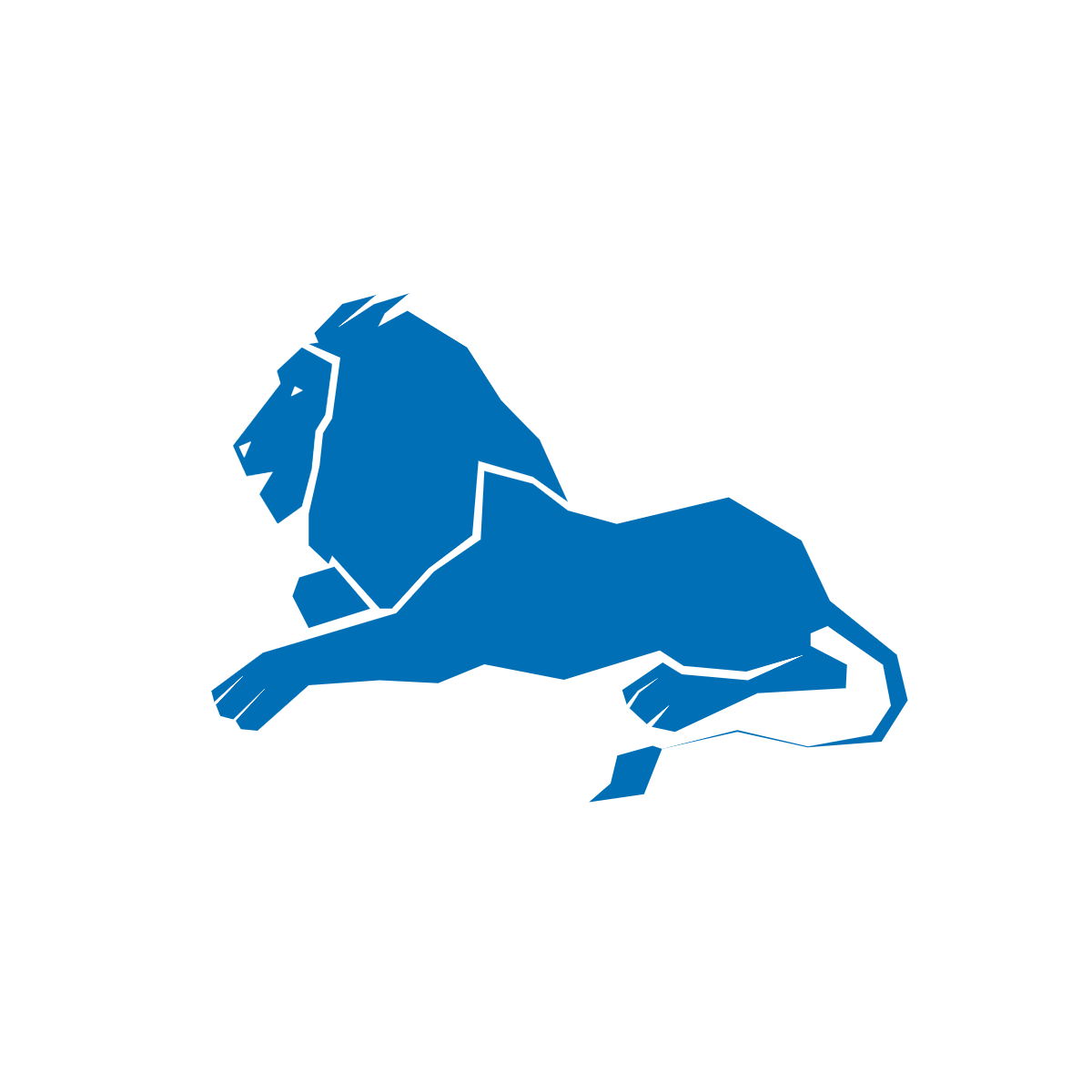 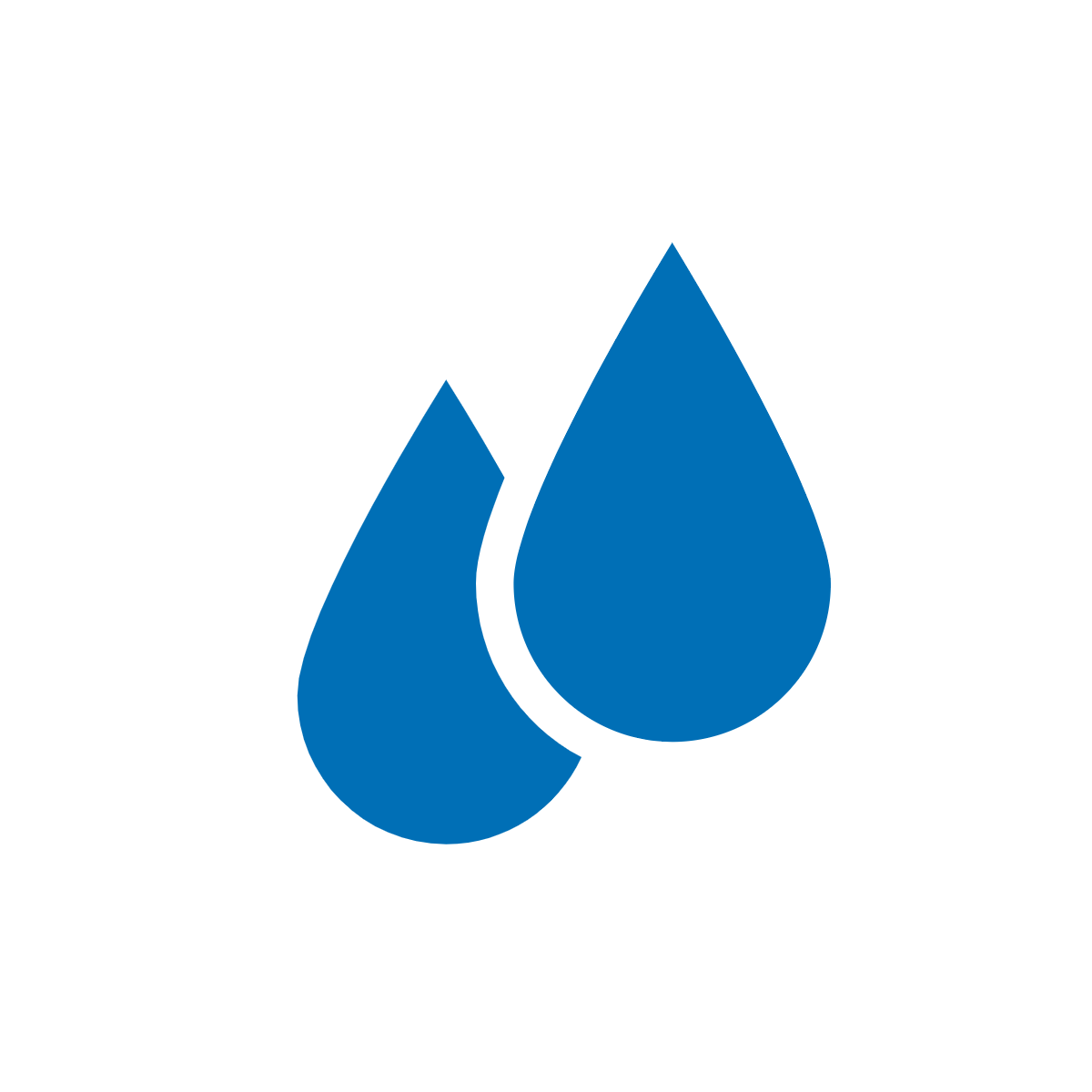 3
說出單詞。
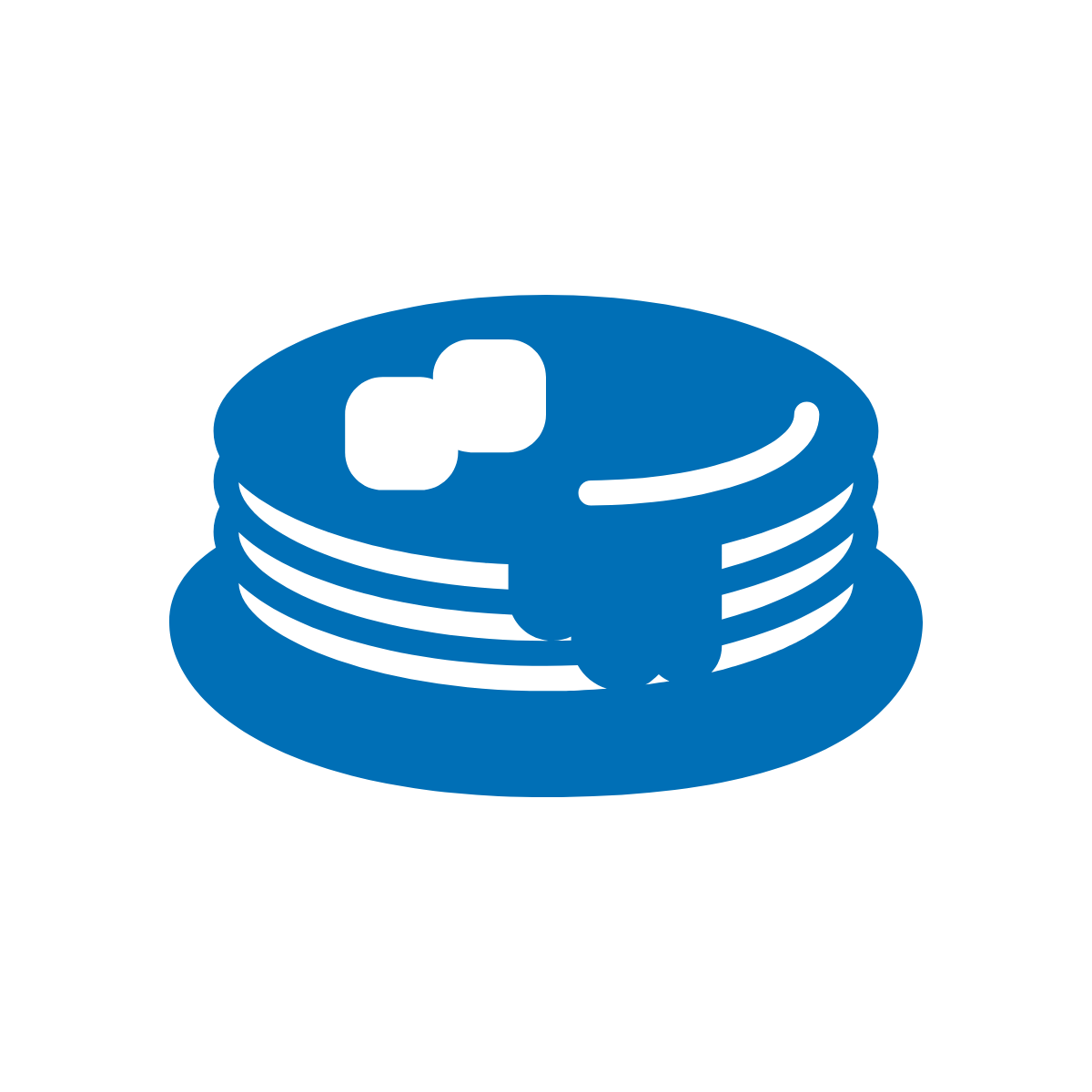 反思
對這個閱讀技巧還有疑問嗎？ 
轉身與您的孩子交談：我們準備好在家嘗試這個閱讀技巧了嗎？ 
請分享您如何在家中使用此技巧。
您的問題將對房間裡的其他人有所幫助！
有目的的玩耍 -> 學習
提問和有意義的對話是閱讀的基礎！
詞
單
準確度
參與
享受和參與
解析單字
理解力
流暢度
理解故事
聽起來像故
事講述者
請給我們反饋
您的意見能改善我們合作的成效！